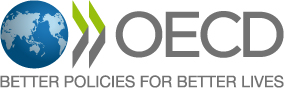 Анализ расходов в странах ОЭСР 4 июля 2019 г.Минск
Войцех Зелински 
Дирекция по вопросам государственного управления ОЭСР
Тезисы презентации
Рекомендации ОЭСР
Анализ расходов в странах ОЭСР – базовая сравнительная информация
Разные обоснования и цели проведения анализа расходов
Виды анализа расходов
Роли различных субъектов при проведении анализа расходов
Трудности
2
Обследование практики БОР в ОЭСР
Охват :
    45 вопросов по
БОР
Анализу расходов
Оценке
Респонденты в основном из центральных бюджетных ведомств
Процент ответивших : 33 страны (из 35)
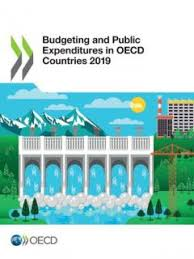 3
Анализ расходов – это возможность придать операционный характер принципам бюджетирования ОЭСР
увязывание со среднесрочными стратегическими планами и приоритетами
Оценка эффективности и цена-качество
Разработка бюджета в рамках целей бюджета
Партисипаторное Инклюзивное и реалистичное обсуждение
Качество, принципиальность и независимость аудита
Прозрачность, открытость и доступность
Эффективное исполнение бюджета
Бюджетные риски и устойчивость
Принципы учета капитальных затрат
Комплексный бюджетный учет
Performance, Evaluation & VFM
4
Роль АР в ходе бюджетного процесса
Увязывание целей государственной политики и бюджетного процесса
Выявление вариантов сокращения расходов в рамках агрегированных лимитов расходов.
Создание бюджетного пространства с учетом приоритетов экономической политики

Мобилизация доказательной базы для принятия решений о бюджете
Использование информации об эффективности и оценке для принятия решений о перераспределении бюджетных средств
Анализ базовых расходов в сравнении с критериями эффективности.
 
Руководство, политическая воля и стимулы
Общее мнение среди политического руководства, Минфина и центральных органов государственного управления
Согласованный процесс и структура управления в центральных органах государственного управления, отраслевых министерствах и других стейкхолдерах
5
Анализ расходов: обследованиенеуклонный рост числа стран, проводящих анализ расходов
Проведение  анализа расходов (2011-2018)
6
Обследование практики БОРинформация АР становится все более важной, поскольку она используется в ходе бюджетных переговоров
7
АР: обследованиеакцент смещается от краткосрочных сокращений бюджета к среднесрочному взгляду на эффективность и улучшение воздействия программ
Основные цели АР за последние 10 лет
8
Spending Reviews: surveyосновной результат – перераспределение расходных статей для выполнения государственных приоритетов
Основные цели АР за последние 10 лет
9
Различные обоснования, лежащие с основе анализа расходов
Программа повышения производительности в Финляндии: ответная мера на замедление демографических тенденций, мер по повышению эффективности с акцентом на использовании технологий.
Доклад специальной группы по государственным услугам и расходам Ирландии за 2009 г.: проходил в условиях консолидации бюджета, который потребовал сокращения текущих расходов в объеме 3 млрд евро. Последовавший комплексный доклад о расходах (CRE) 2012-2014 гг., проводился на первом этапе программы EС/МВФ, которая потребовала проведения регулярного АР.
Хорватия
АР – ответ на рекомендации совета ЕС по сокращению бюджетного дефицита 
Цель сократить расходы на 10%
Дания и Нидерланды: АР связаны с политическим циклом
10
Зачастую целью является консолидация бюджета
Канада
Стратегический анализ (2007-2008 гг. - 2010-2011 гг.): ведомства обязаны выявлять возможности экономии средств в размере, как минимум 5% расходов на низкоприоритетные статьи и на программы с минимальной отдачей.
Стратегический операционный анализ (2011-2012 гг.): ведомства обязаны представить варианты сокращения расходов на 5 и 10 %.
Франция
Révision Générale des Politiques Publiques 1 (2007-2008 гг.): выявление вариантов экономии средств, при которых выход на пенсию гражданского служащего и сокращение соответствующей ставки не отразится на качестве предоставляемых услуг.
RGPP2 (2010-2011 гг.): дополнительная цель – сокращение административных расходов, не связанных с ФОТ, на 10% (к 2013).
Нидерланды
Варианты политики в рамках комплексного анализа расходов должен включать, как минимум, один вариант - сокращения на 20%.
11
Какие виды АР существуют
Выборочный АР
Акцент на заранее оговоренном списке тем (программы, процессы, ведомства
Темы выбираются на усмотрение или с периодичностью 
Увязаны с бюджетным процессом (ежегодно)

Стратегический анализ в Канаде (2008,2009,2010)
Специальный анализ в Дании
АР в Голландии
Slovakia
Germany
Комплексный АР
Открытый анализ с акцентом на наиболее важных вариантах экономии средств 
Подходит для оперативной консолидации бюджета или изменения направлений политики 
Ресурсоемкий
Проводится, когда возникает необходимость
Комплексный анализ расходов в Великобритании в 2010 г. 
Стратегический и операционных анализ в Канаде в 2011 г. 
RGPP во Франции
Комплексный анализ расходов  Нидерландах
Ирлдандия
12
Анализ расходов: обследованиеохват различается существенно
Source: 2018 OECD Performance Budgeting Survey
АР – инструмент, который адаптируется с учетом меняющихся потребностей
Комплексный анализ расходов
Нидерланды: анализ расходов проводился 270 раз с 1981
2016/2017 гг.:
Обороноспособность
Нетрудоспособность
Неравные образовательные возможности
Инновации в здравоохранении
Субсидии
Технический комитет
	здравоохранение
Comprehensive spending review
Количество проеденных анализов расходов, год начала АР
Акцент на повышении эффективности
Акцент на повышении эффективности /соотношении «цена-качетство»
Акцент на сокращении бюджета
14
Source: adapted from presentation by Lukas van Akker, Dutch Ministry of Finance, based on experience as of 25 November 2016.
Роли различных субъектов при проведении анализа расходов-- Нидерланды
Рамочный этап: разработка ключевых характеристик
Этап определения параметров: целевые ориентиры экономии средств, охват, календарные сроки
ТЗ : история вопроса и обоснование; охват; описание конечной цели, как минимум, одного варианта политики, состав рабочей группы, в т.ч. внешних экспертов, сроки завершения подготовки доклада
Этап выбора вариантов экономии: разработка вариантов
Работа проводится независимыми рабочими группами вне политики, экономические структуры крупных министерств под руководством высокопоставленных чиновников, не отвечающих за конкретное направление политики, но имеющих представление о бюджетной политике. Не обладает правом вето; доклад и ответ публикуются.
Этап принятия решения об экономии средств 
Комитет по расходам под руководством директора бюджетного департамента выбирает темы, гарантирует качество и выступает арбитром в спорных ситуациях
15
Анализ расходов: обследование основные проблемы связаны с наличием и качеством информации об эффективности
16
Тенденции АР:обобщение наблюдений
неуклонный рост числа стран, проводящих анализ расходов 
акцент смещается от краткосрочных сокращений бюджета:
к среднесрочному взгляду на эффективность и улучшение воздействия программ
увязывание расходов с государственными приоритетами основные проблемы связаны с наличием и качеством информации об эффективности
17
Спасибо
Контакты:
wojciech.zielinski@oecd.org